我的夢想職業
海山高中輔導教師  方嘉珩
Ⅰ活動說明篇
每個職業都有它特色之處，現階段的你對哪些職業有興趣呢？

這些讓你有興趣的職業是否也開始想想未來可能的發展為何？現階段如何準備？

以下，在分組活動前，先來看看幾個職業的特色…。
來看看各職業可能出現的職業病…
護士
客服人員
便利超商
設計師
So…這堂課的活動規則如下：
每組選好自己有興趣的職業2種，並討論喜愛的理由。
請討論你們認為該職業…3項職業病(口頭禪)；裝扮；裝扮可能需要的材料
討論期間不得讓他組獲知小組討論內容，違者扣分(每次扣2分)。
討論與活動期間，教師將拍照記錄。
請利用第二週課程製作可能會有的配備。
第三週課程將於班上小組呈現。
呈現時能獲得他組猜對之小組可得分。
表演後由教師補充各職業進路。
Ⅱ表演階段
搶分規則說明
搶分規則說明：
Ⅲ教師補充篇
若想成為廚師、汽修人員、調酒師、美容師、美髮師、舞蹈家、導演…，國中後的學習可以如何安排？
邁向技職體系，然後…
1.高職(日夜)
2.綜合高中
3.五專
4.實用技能班
5.建教合作班
1.科技大學
2.技術學院
3.二專
4.一般大學
研究所(碩)
研究所(博)
就業(創業)
國中畢業
就業(創業)
依規定年限服務
軍警院校
研究所(碩博)
工作兩年或職訓累計800小時以上
甲級技術士證
丙級技術士證
工作兩年或職訓累計800小時以上
乙級技術士證
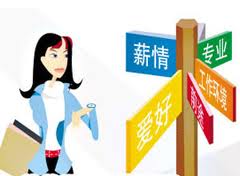 關於廚師、烘焙師…
國中畢業
就業
1.餐飲科
2.食品科
取得證照
名人代表：
阿基師、詹姆士、吳寶春…等。
關於汽修人員…
國中畢業
就業
汽修科
取得證照
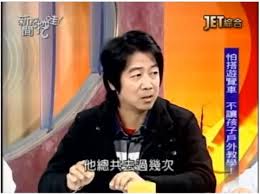 名人代表：龐德。
關於調酒師…
國中畢業
1.取得證照
(2.比賽)
就業
1.觀光科
2.餐飲科
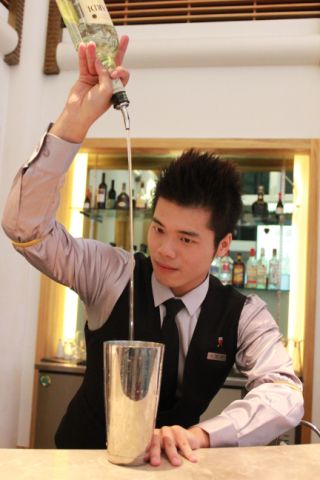 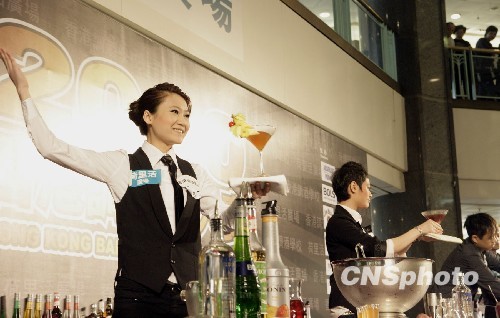 關於美容美髮師…
國中畢業
就業
美容美髮科
取得證照
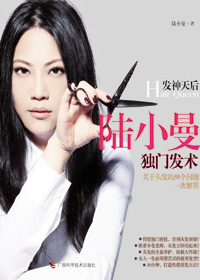 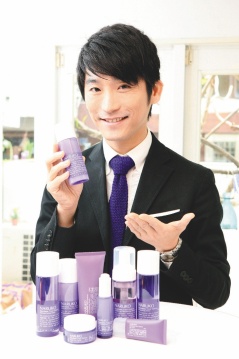 名人代表：
陸小曼、Kevin、牛爾…等
關於舞蹈家…
國中畢業
就業
1.舞蹈科
2.表演藝術科
1.增加實務經驗。
2.持續進修。
名人代表：
許芳宜、林懷民…等。
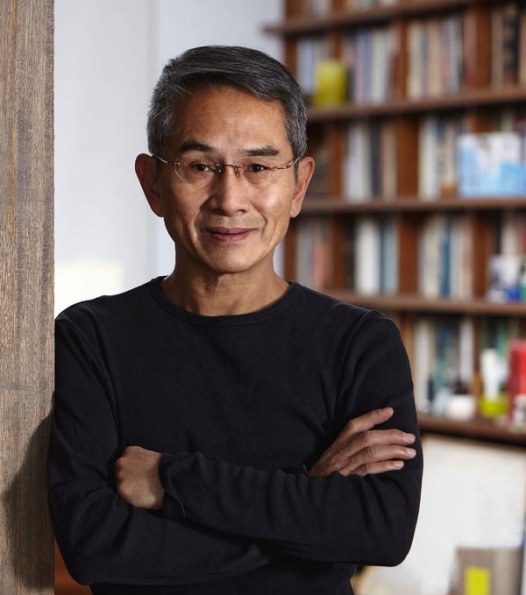 關於導演…
國中畢業
就業
電影電視科
1.增加實務經驗。
2.持續進修。
名人代表：
李安、魏德聖…等。
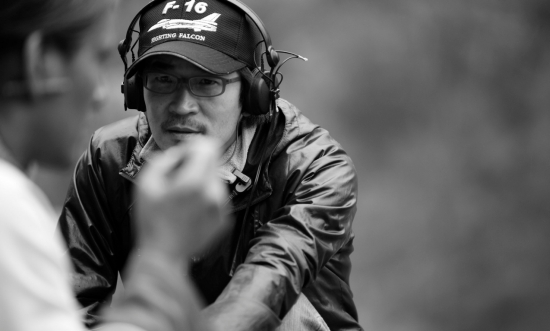 也看看選擇普通科同學的進路…
1.普通高中
2.綜合高中
3.單科高中
4.實驗高中
5.軍校(中正預校)
1.一般大學
2.科技大學
3.技術學院
研究所(碩)
研究所(博)
就業(創業)
國中畢業
就業(創業)
依規定年限服務
軍警院校
研究所(碩博)
工作兩年或職訓累計800小時以上
甲級技術士證
丙級技術士證
工作兩年或職訓累計800小時以上
乙級技術士證
上述職業有沒有可能透過此路徑達成？
若想從事上述工作，明年我可以考慮的學校類型有哪些？
各類型校特色  PART1
各類型校特色  PART2
各類型學校特色  PART3
Ⅳ歷程性紀錄與回顧
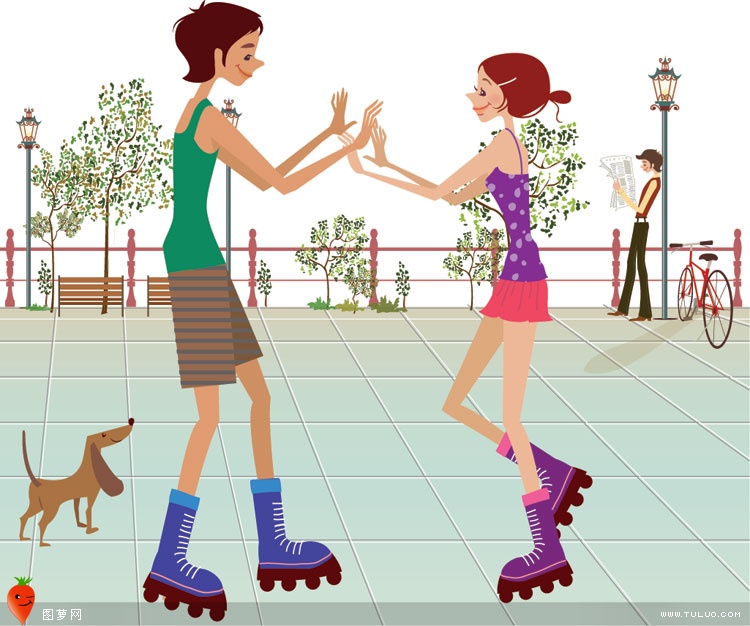 準備中的各位認真投入很令人感動…
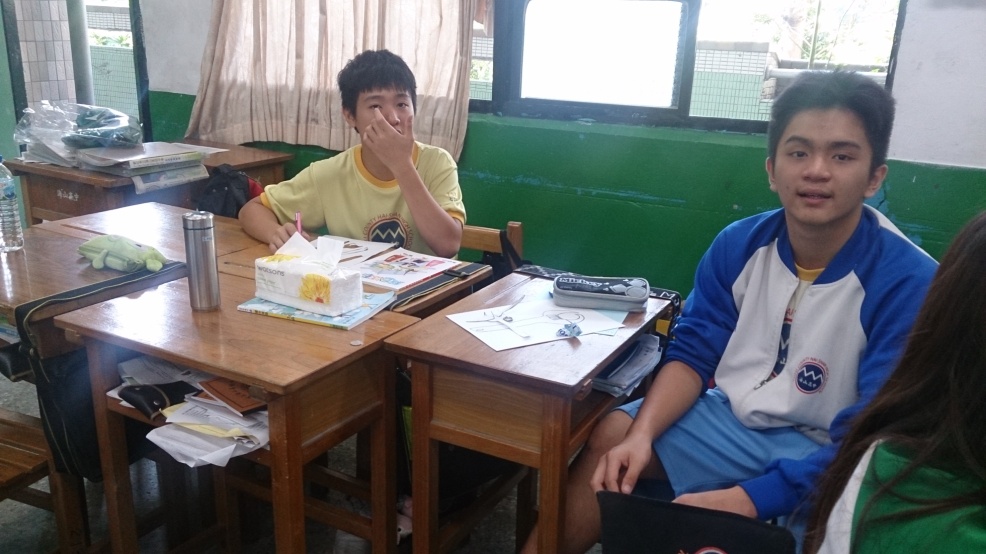 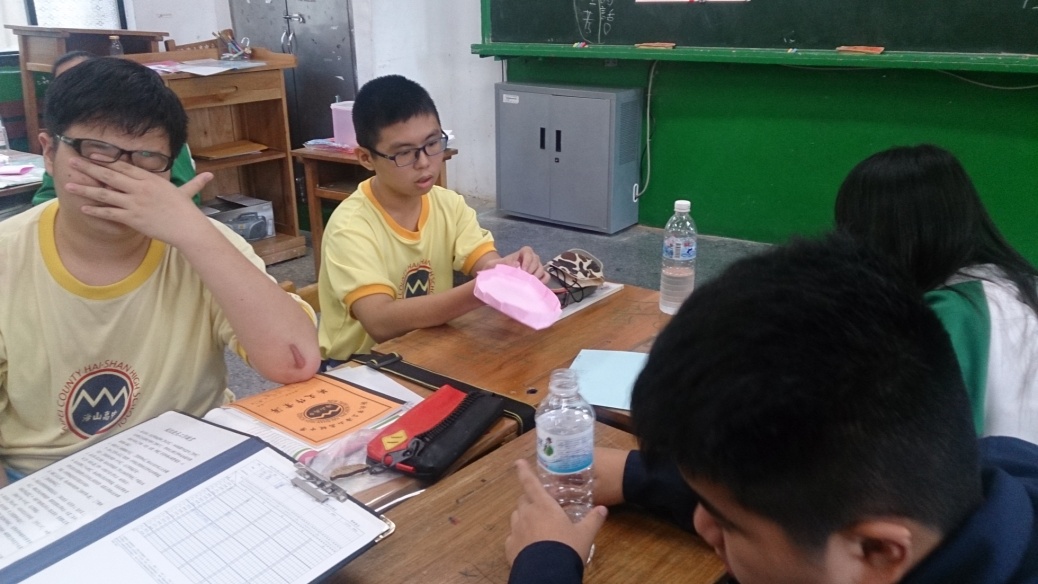 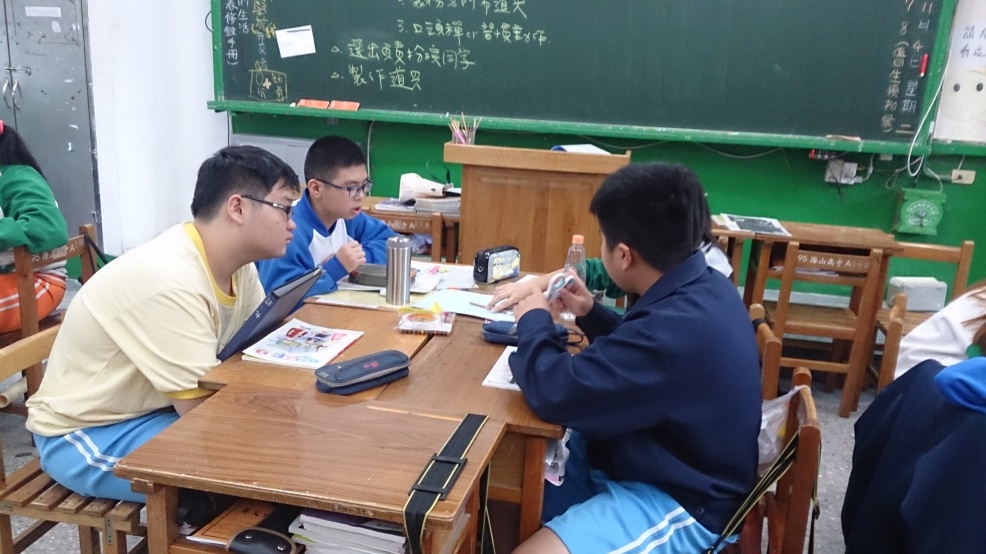 中學階段已能如此討論，不容易!
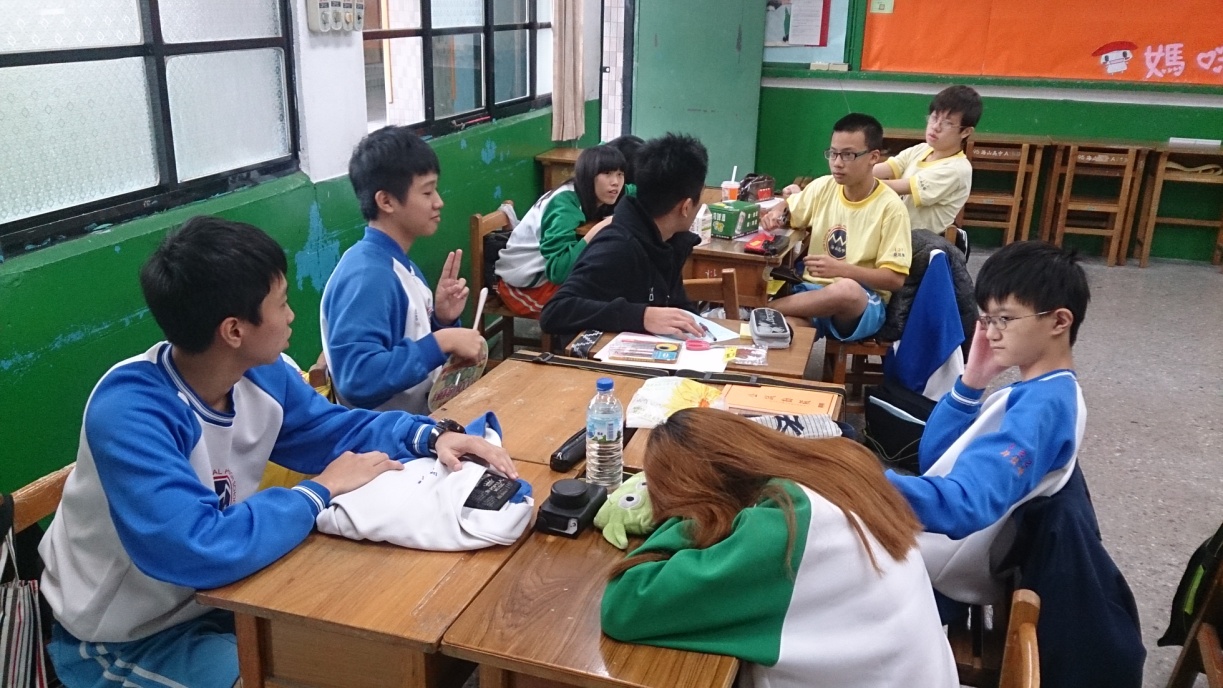 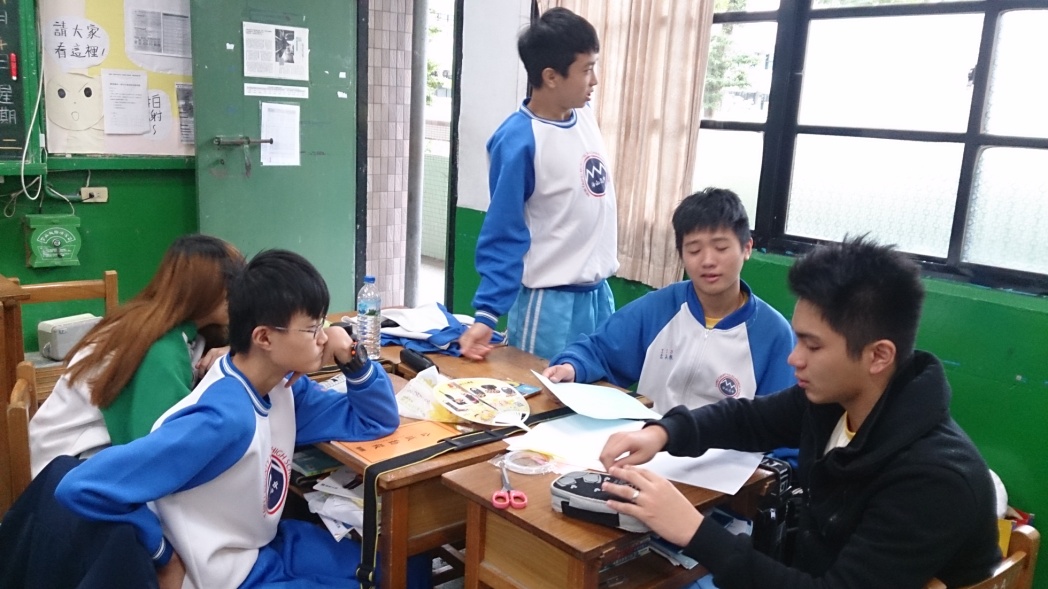 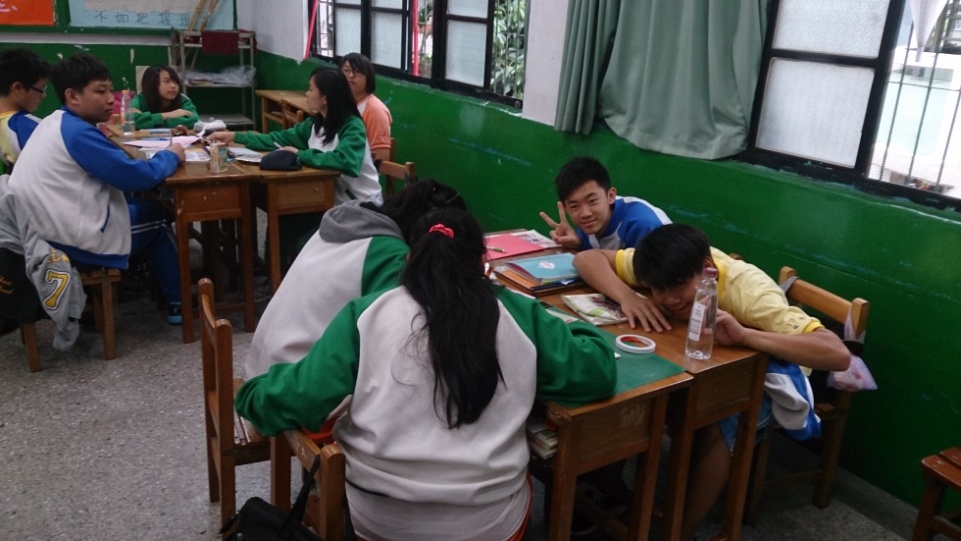 一起討論的感覺是甚麼呢?
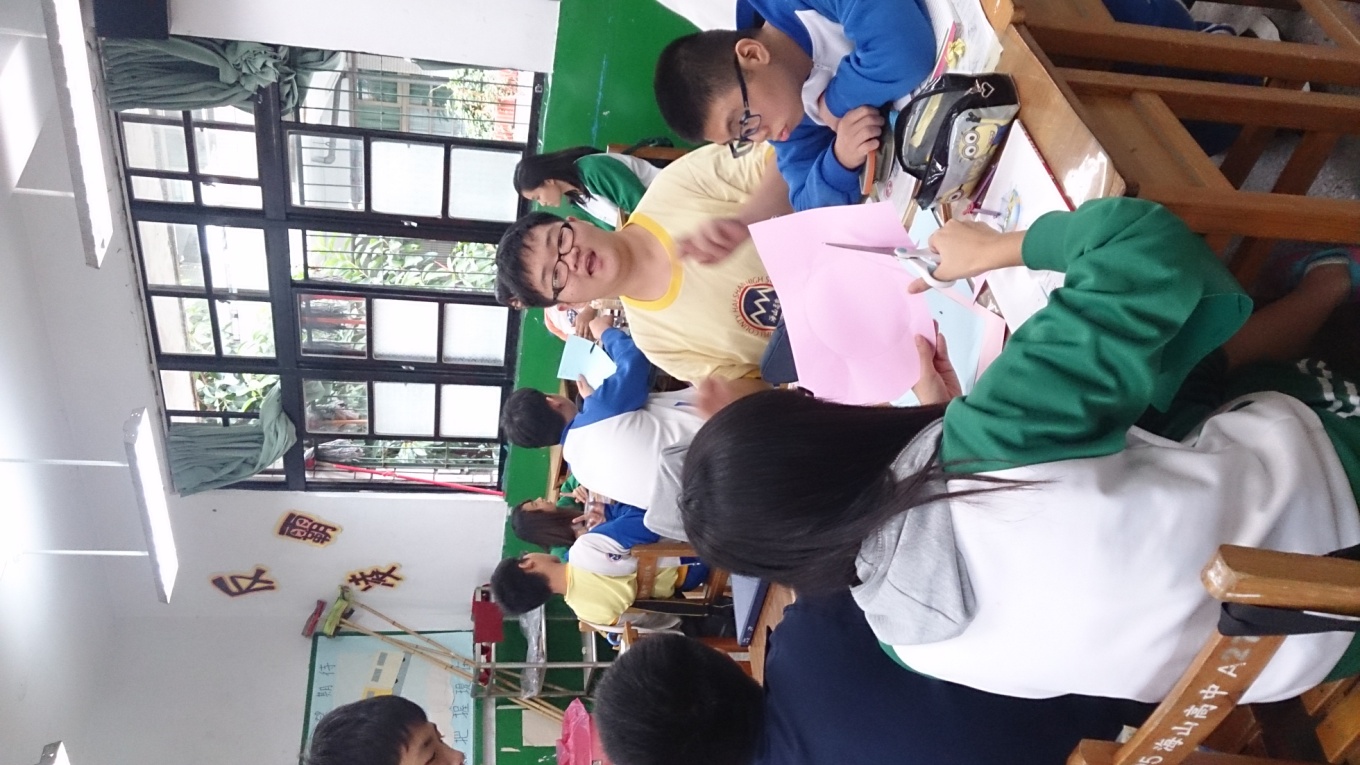 再次回顧還記得甚麼?
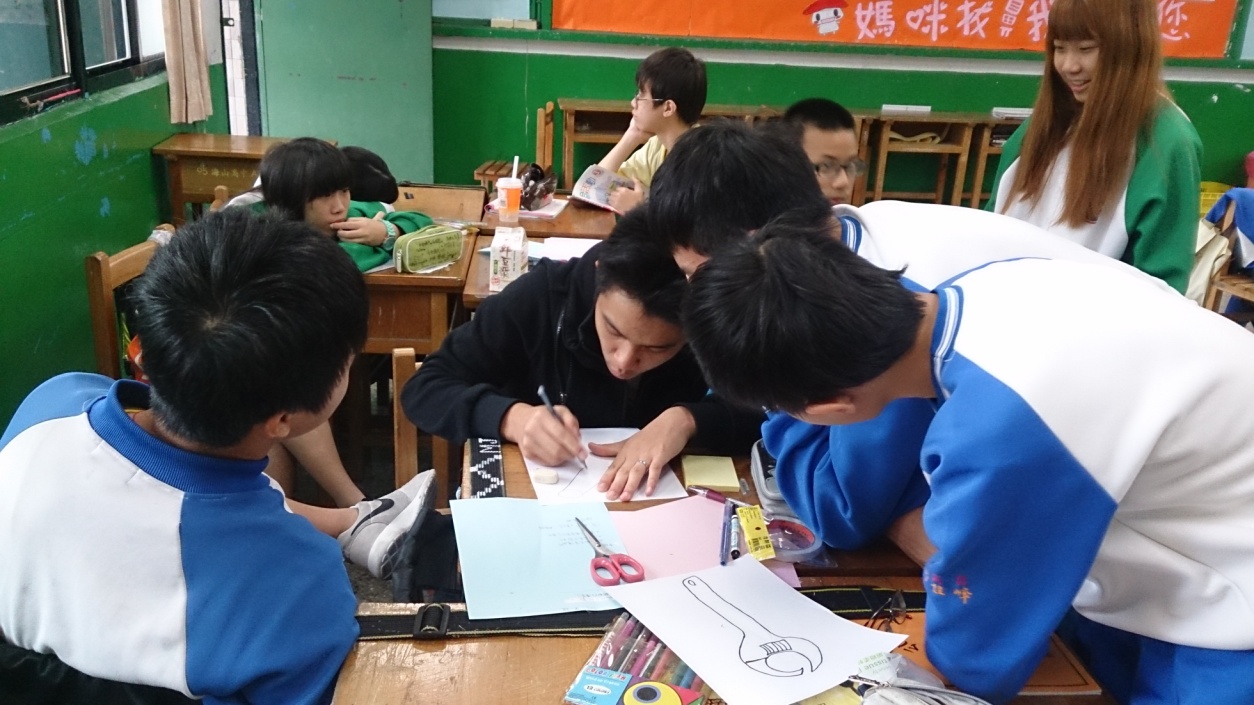 有歡樂…
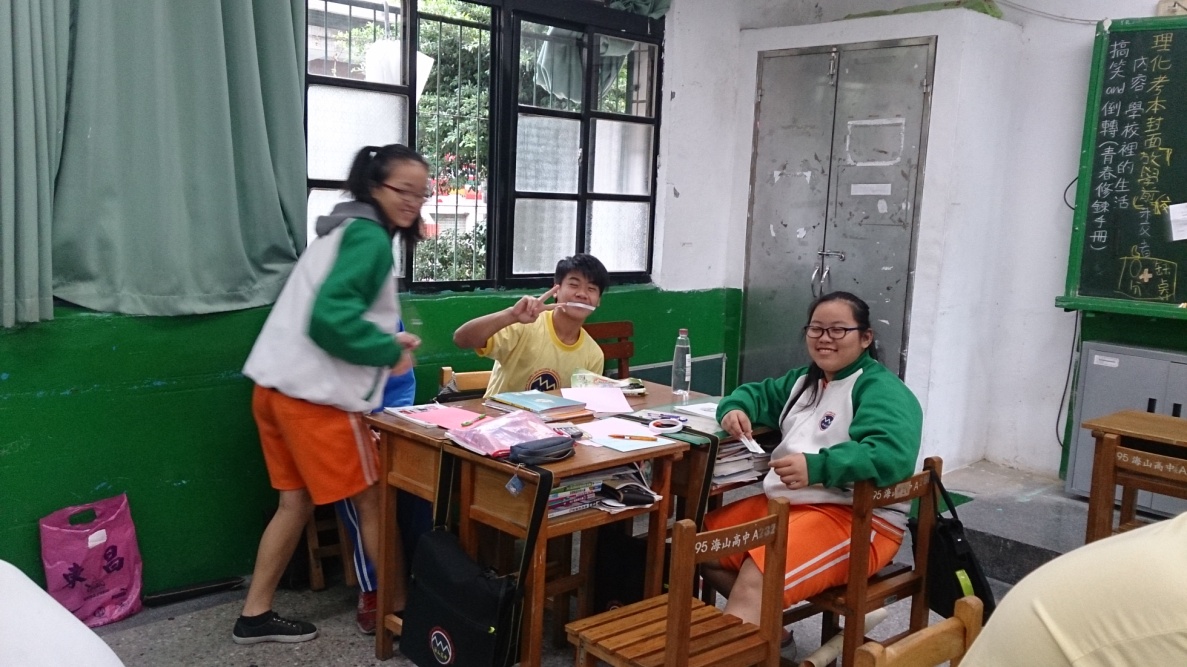 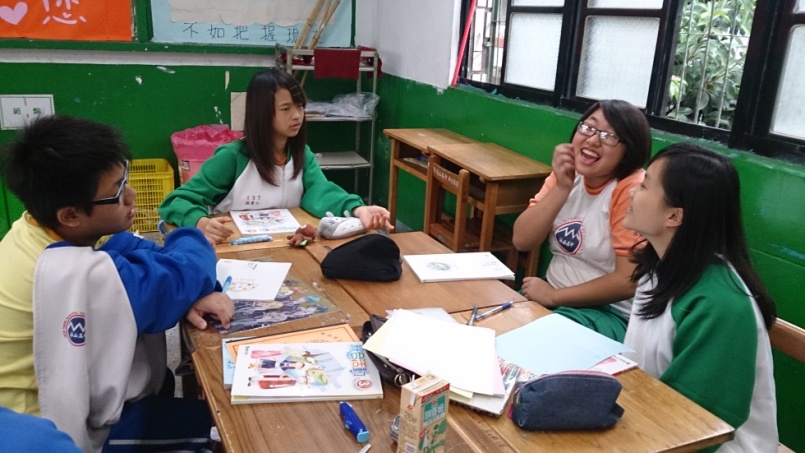 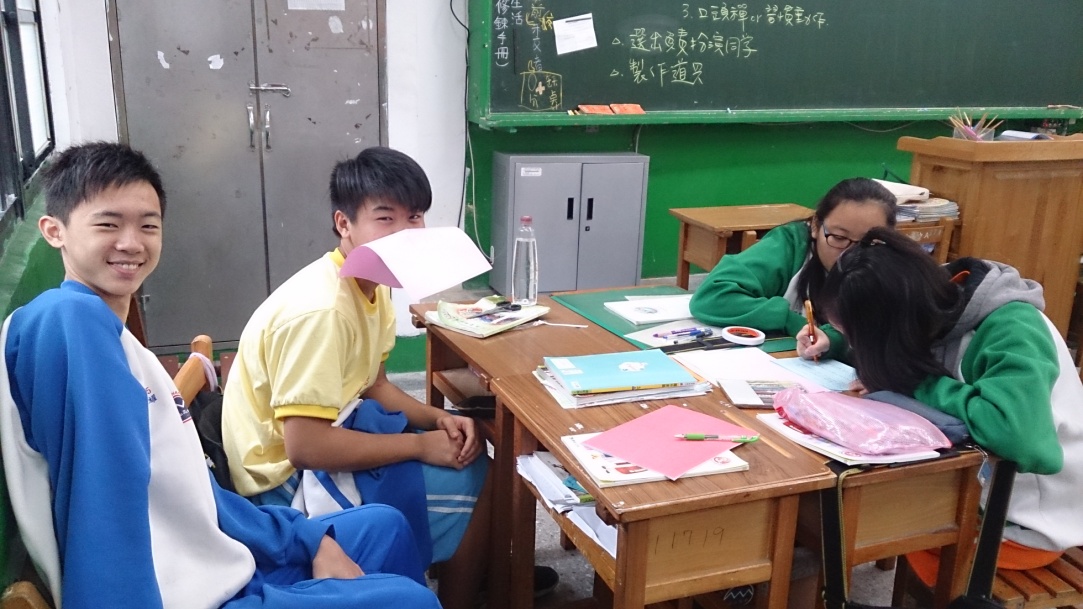 其實也有嚴肅…
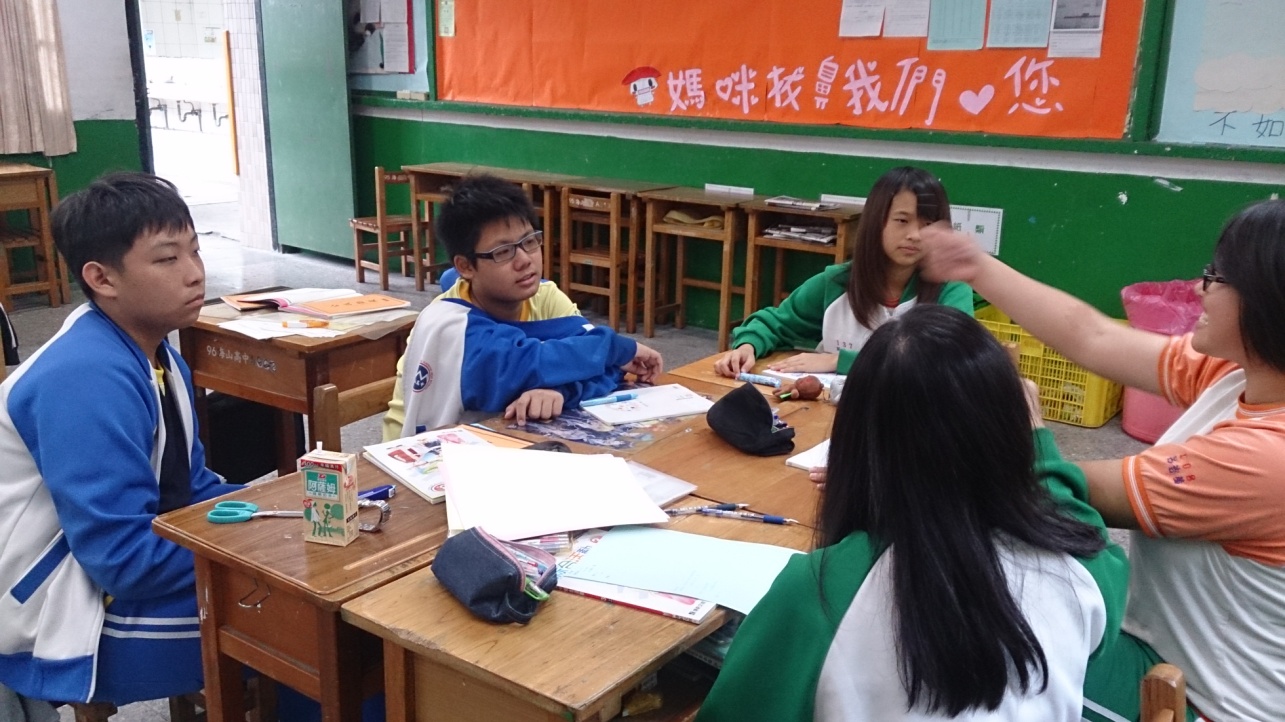 當然有時也會不支倒地…Orz
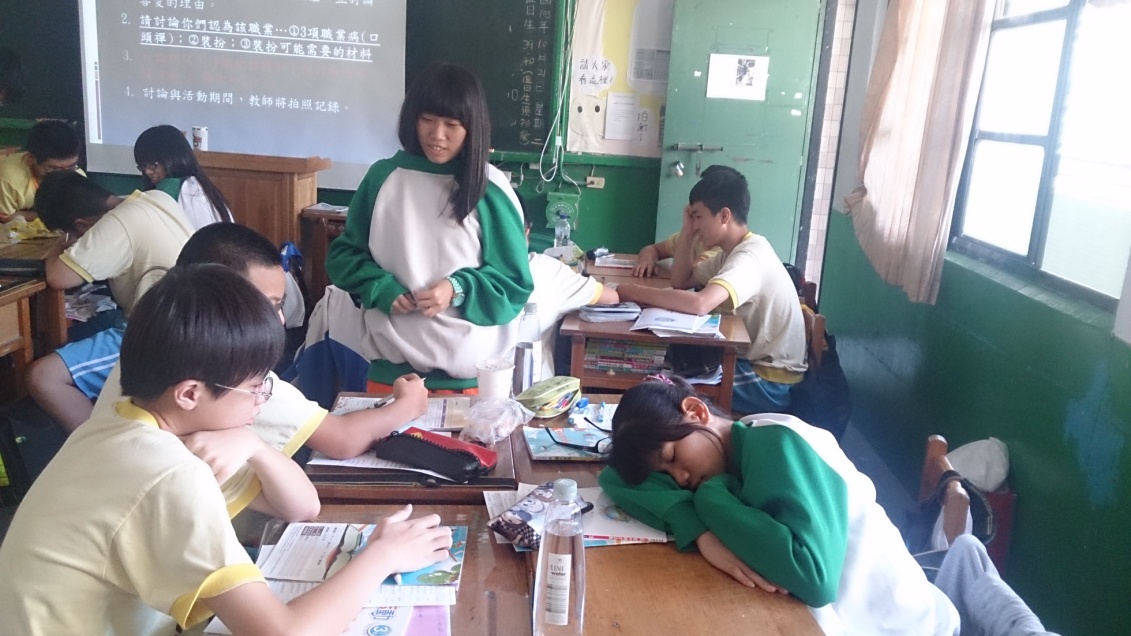 也有人很愛搶鏡頭…被老師發現沒專心…
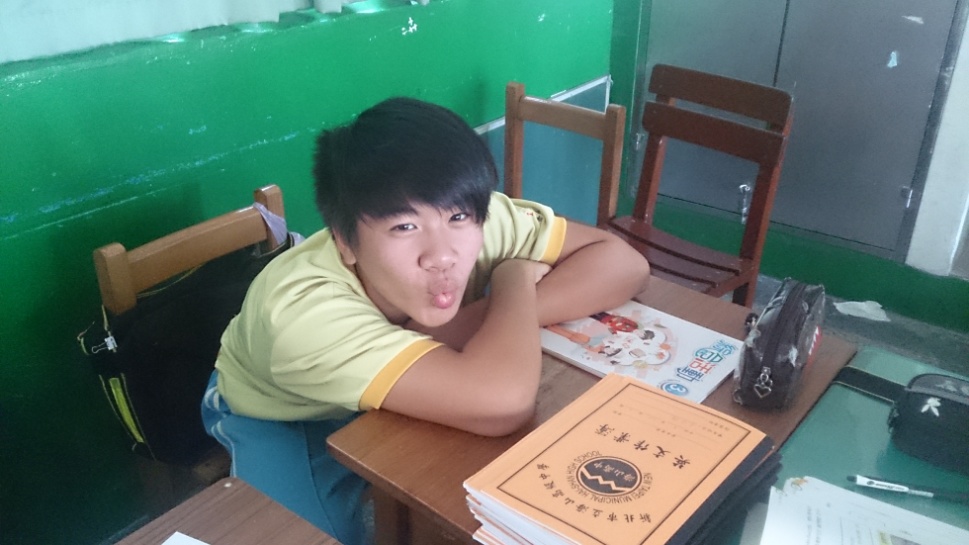 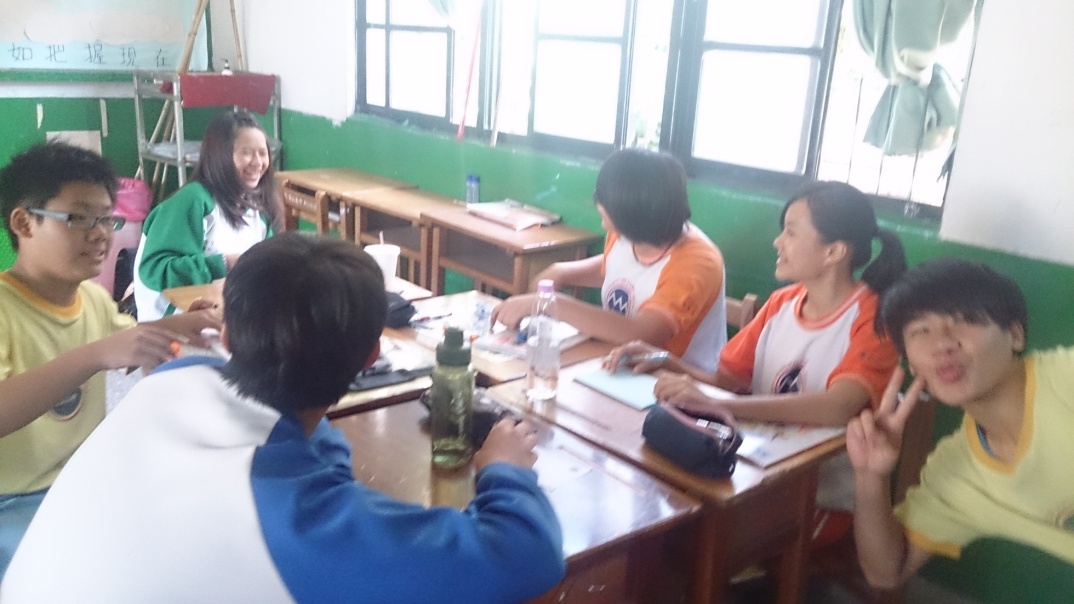 很專心的現場出現了無影手!?
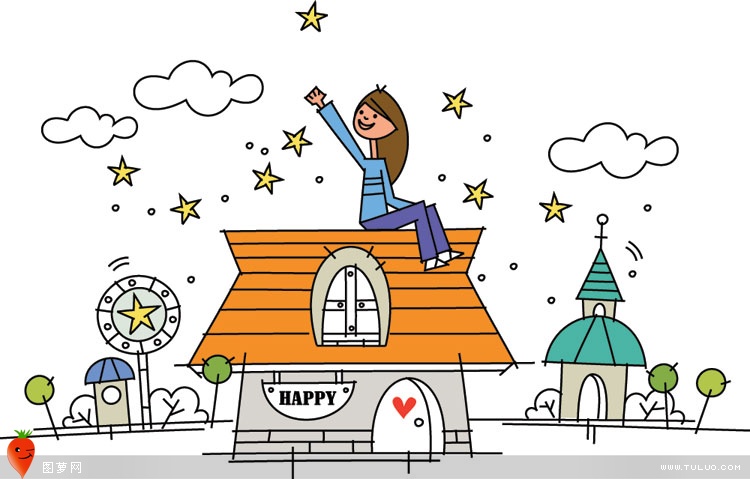 經過兩周的準備小組開始表演了
對同學的表演很捧場
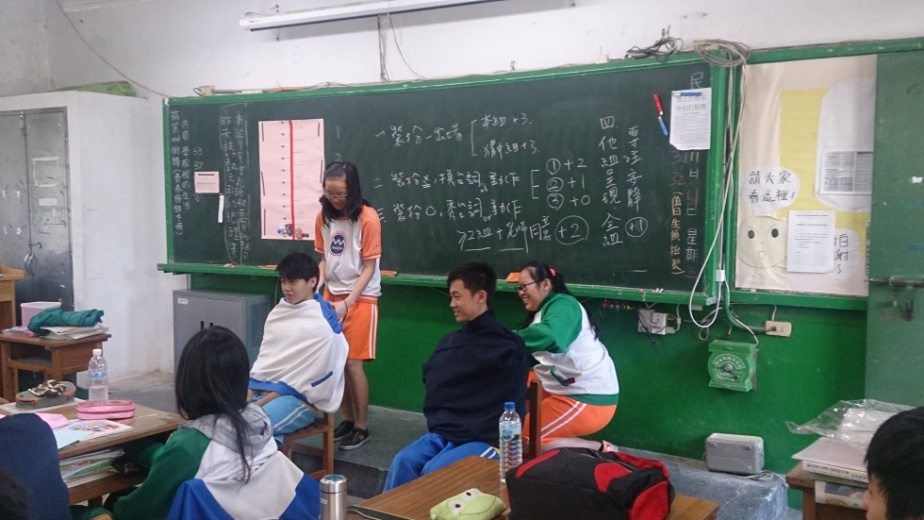 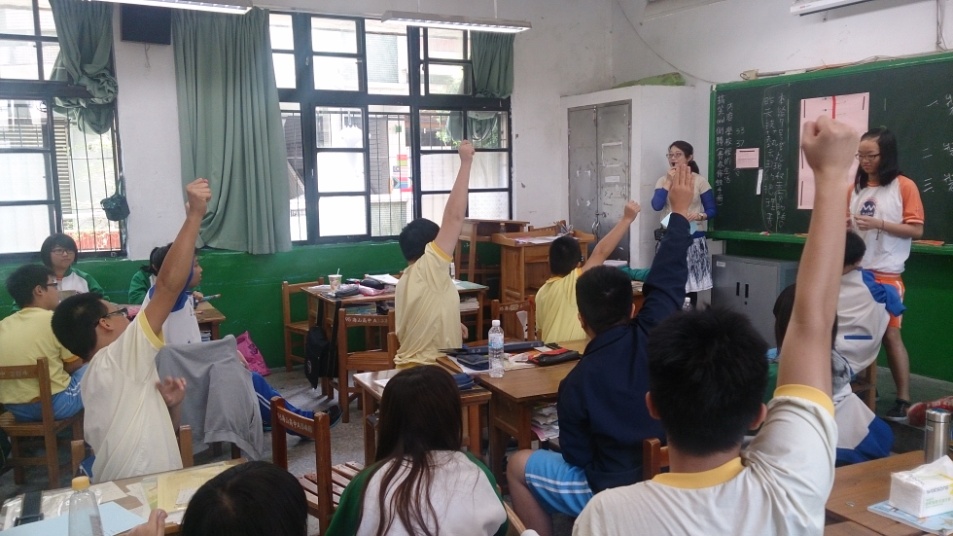 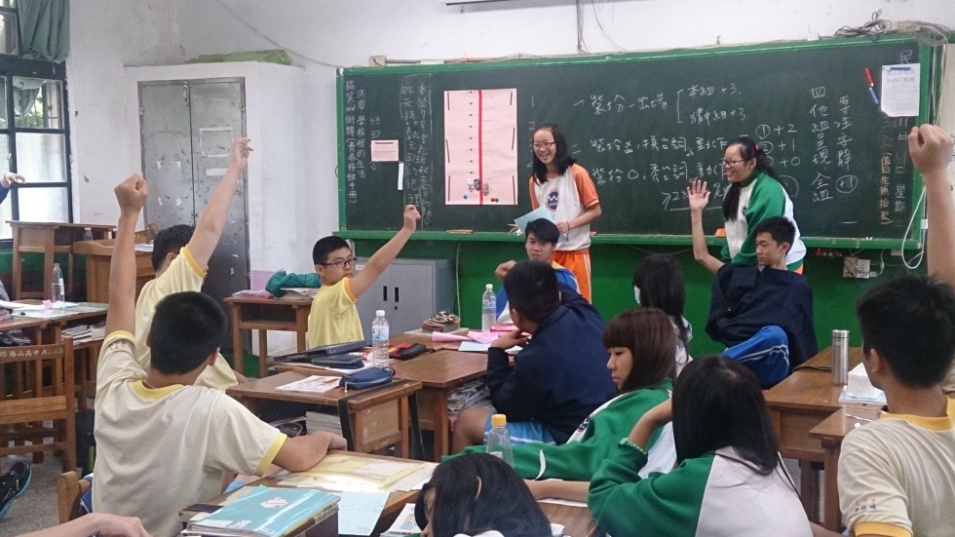 雖然羞澀，還是站上台了
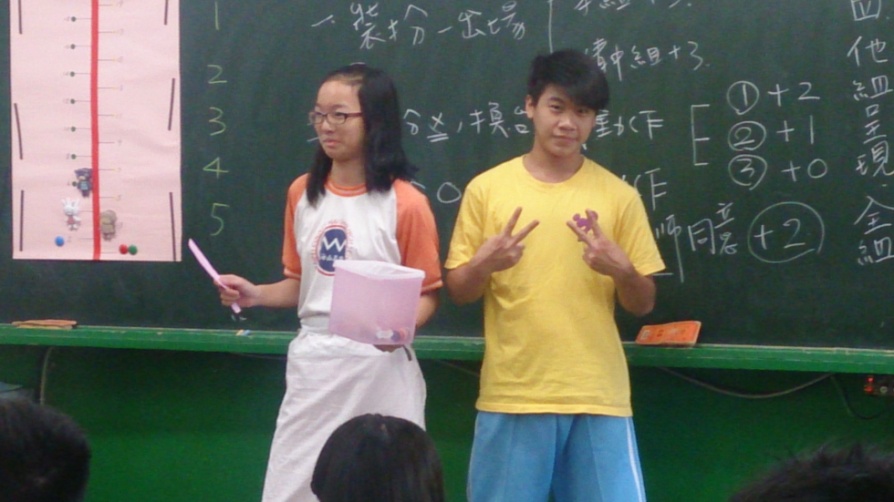 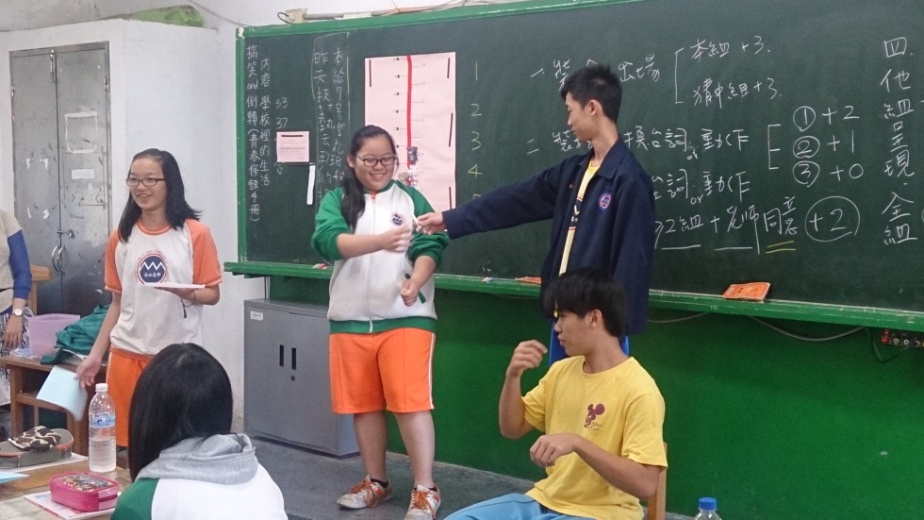 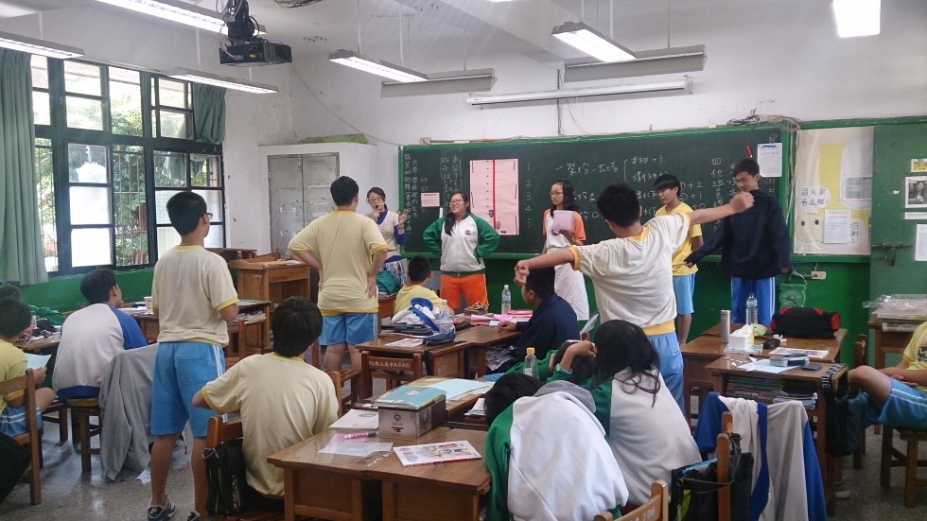 落落大方
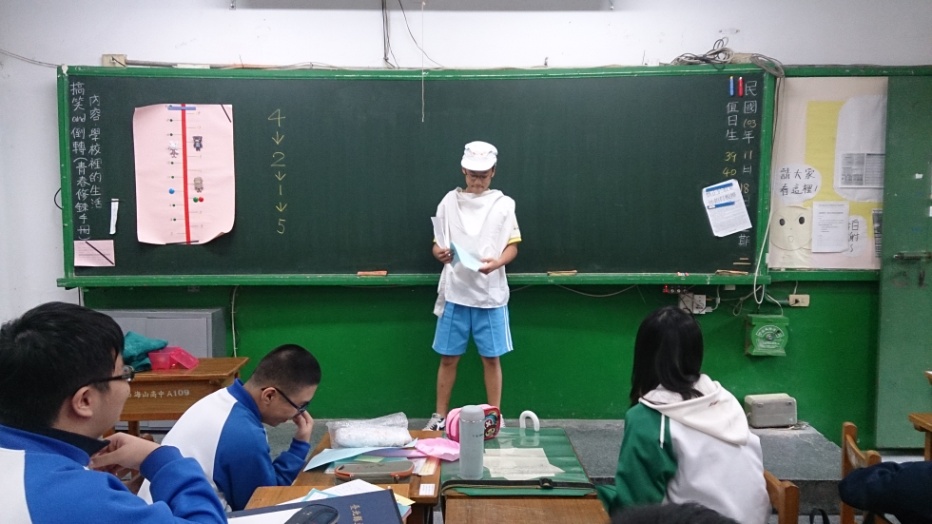 賣力演出…
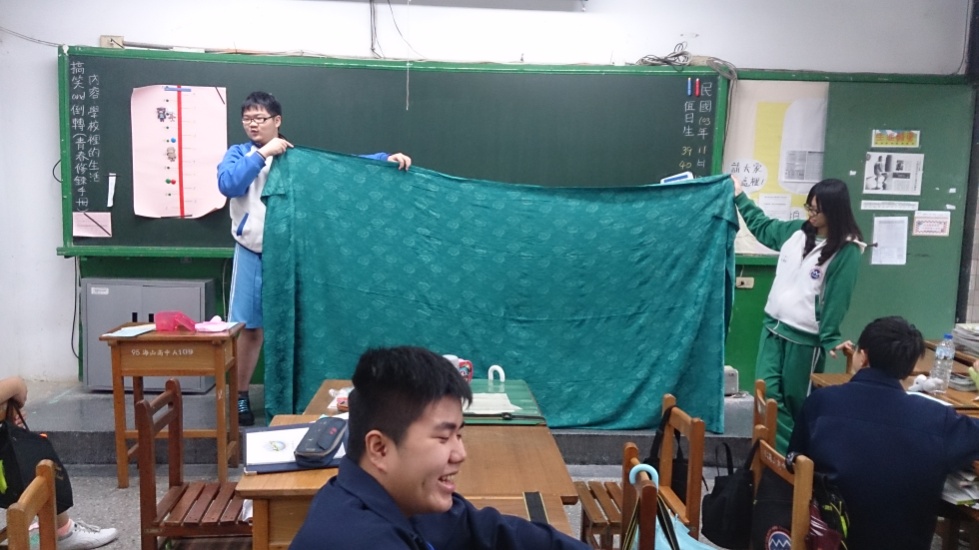 台下專心的同學…
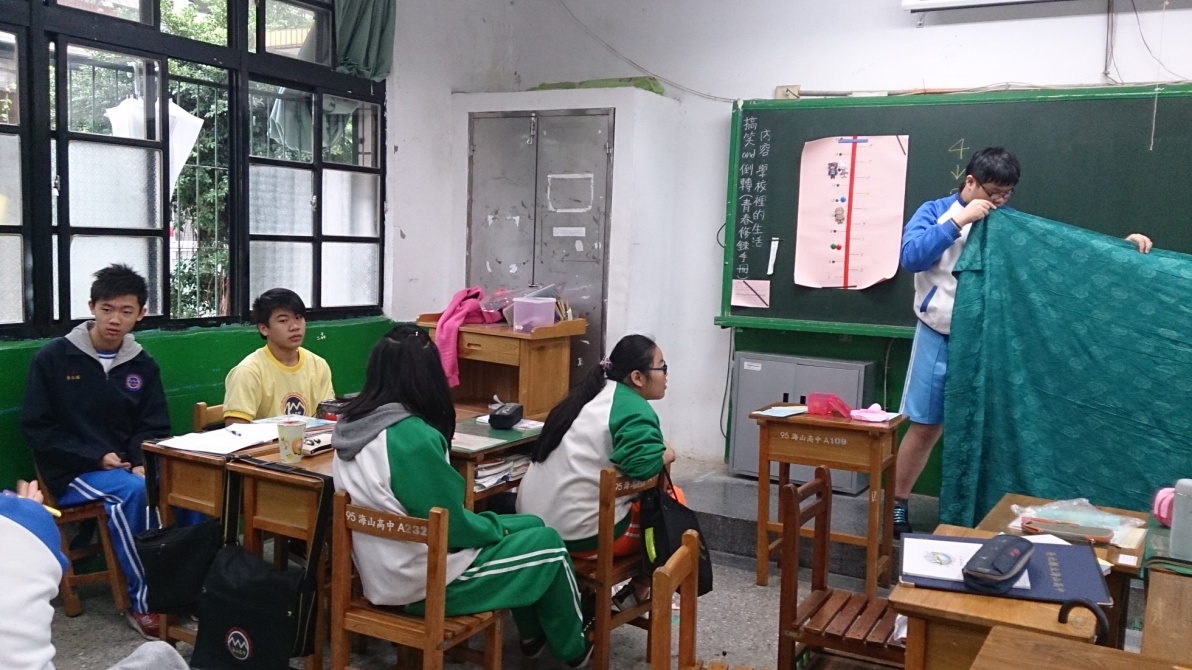 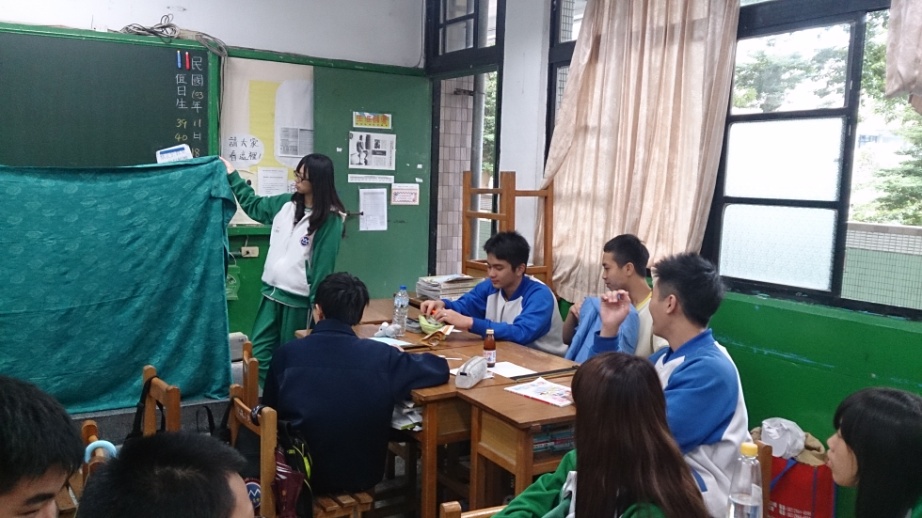 也會出現很神奇的工具…
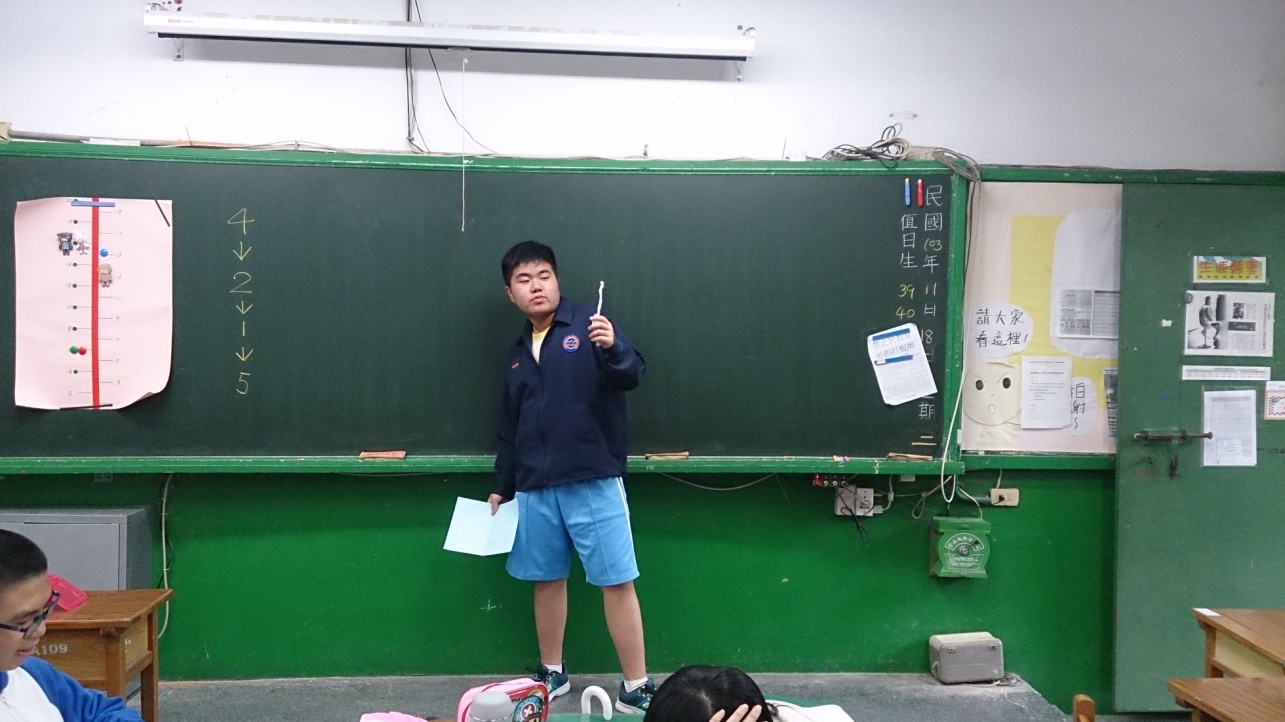 即使沒有裝扮，動作的架式也十足
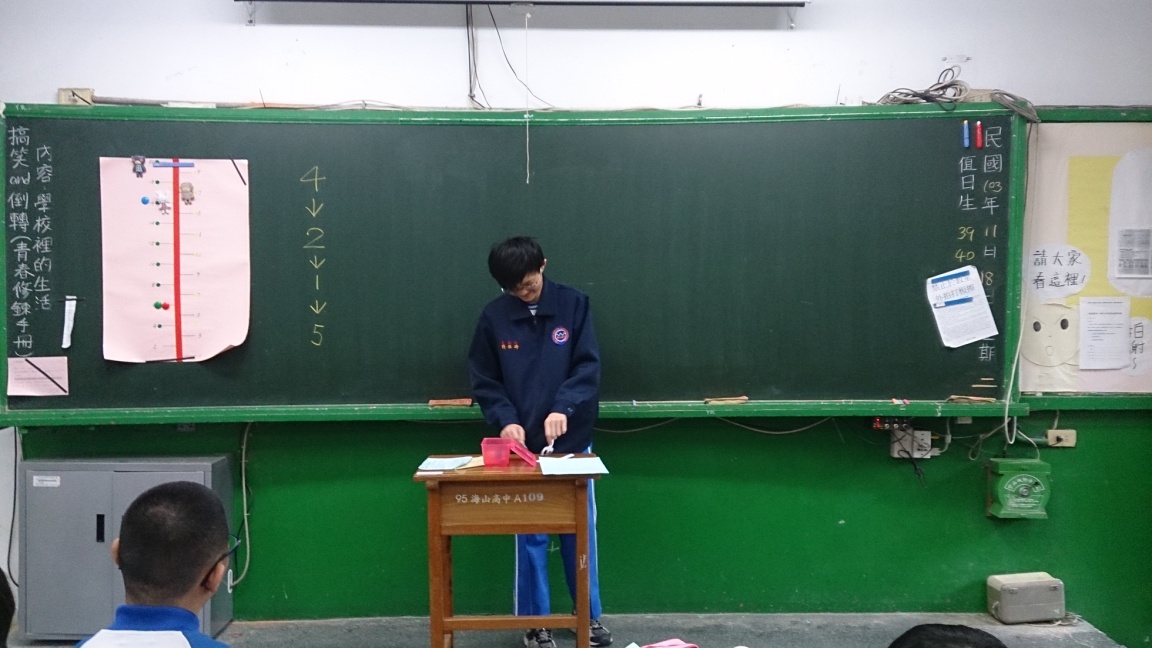 連神奇人體模型汽車都出現了!
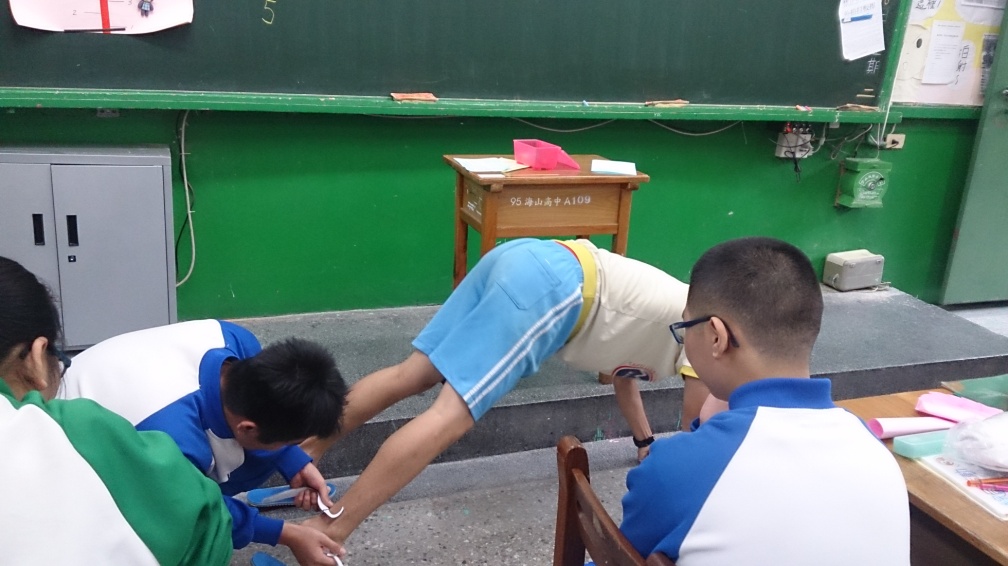 調酒師頗有架式…
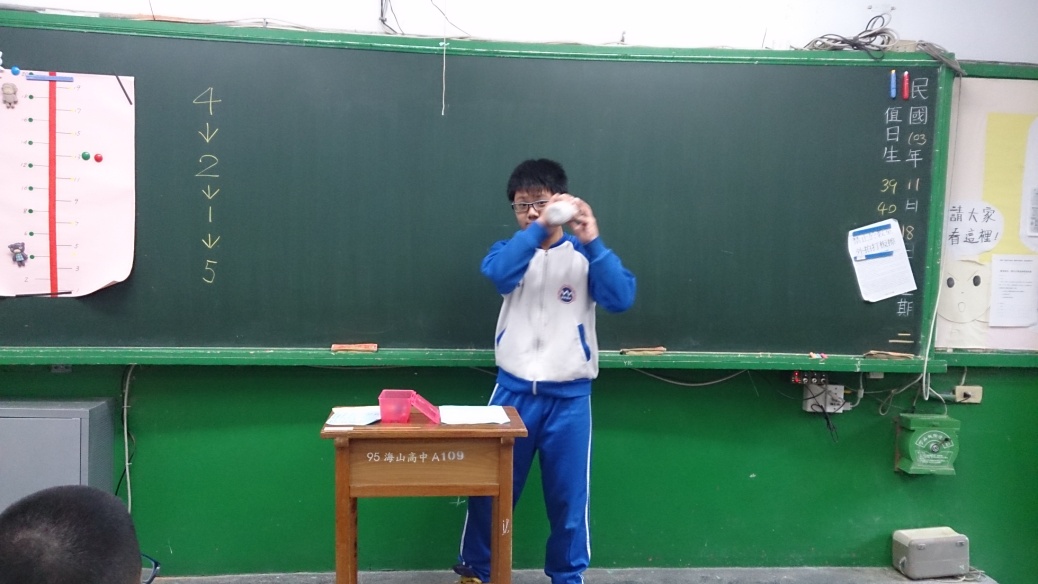 靠動作道具就被猜出的導演…
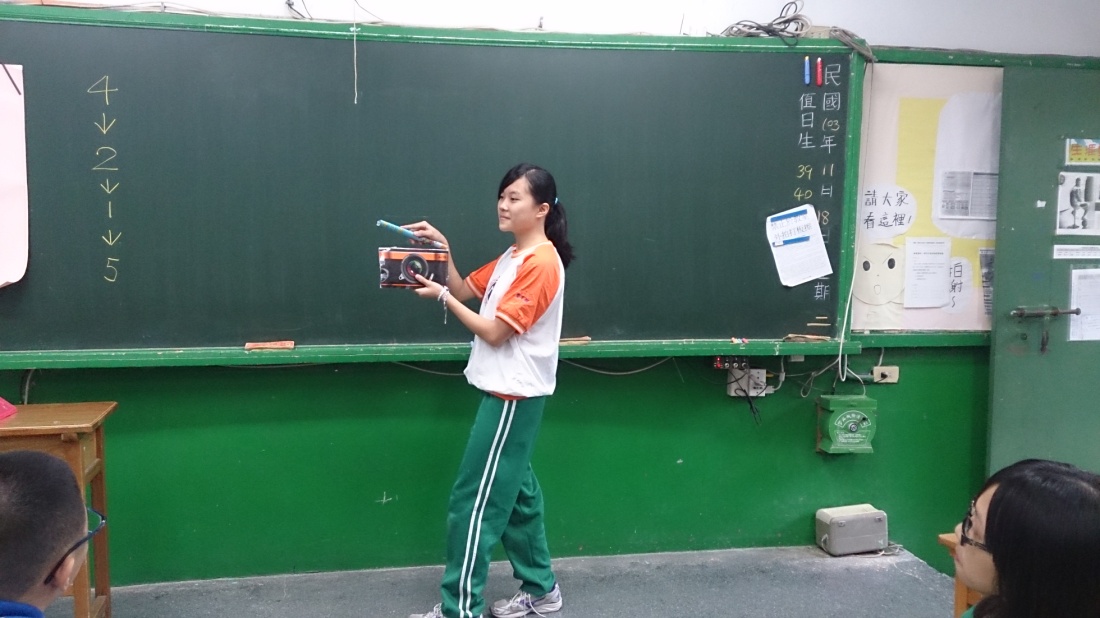 過程中默默產生很多創意道具…
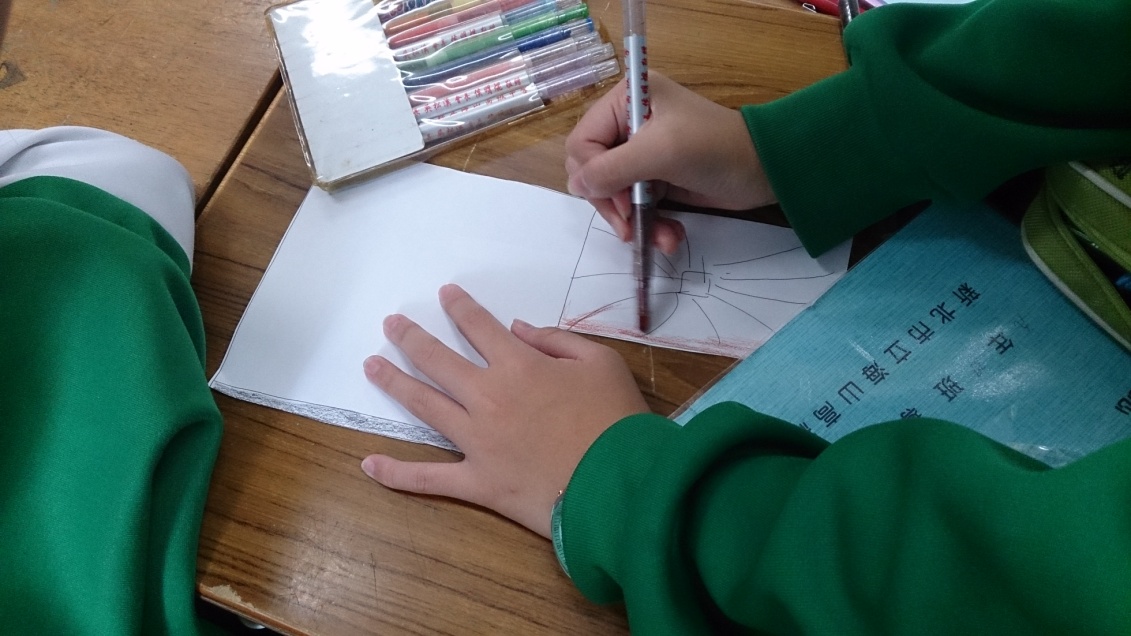 自製鍋子、打板、雪克杯
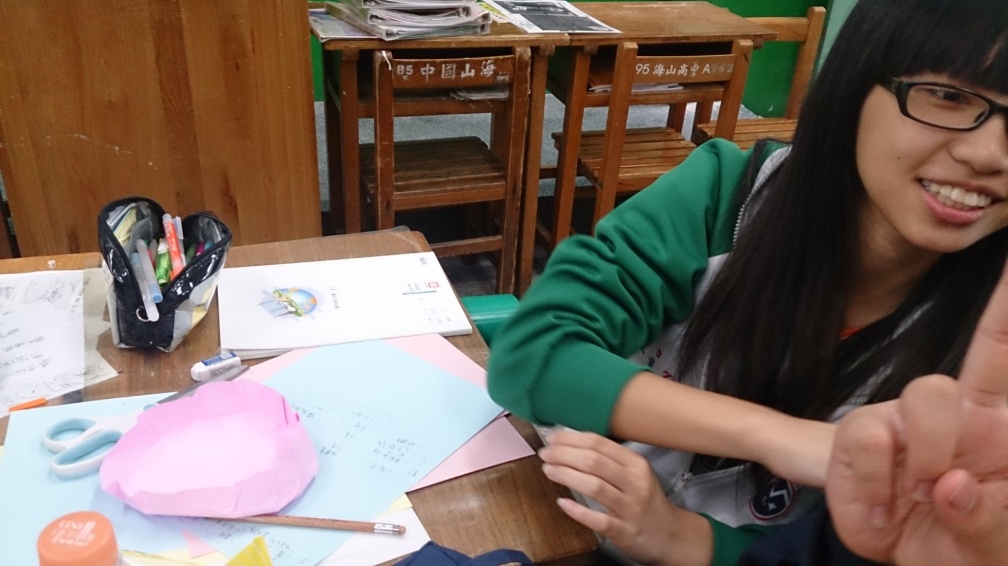 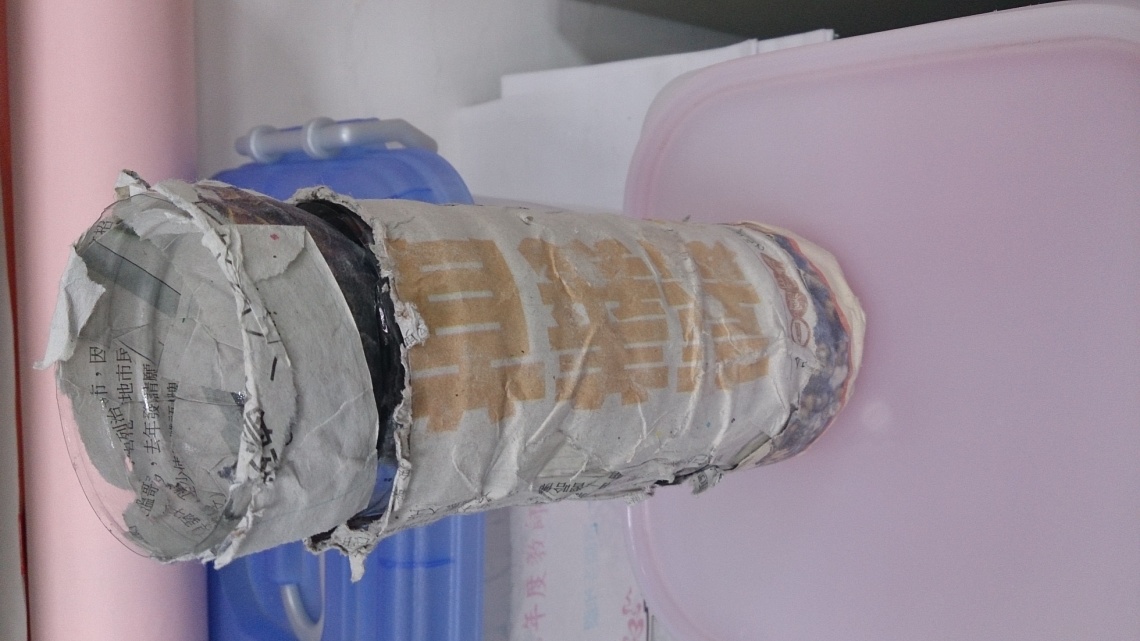 回顧過程中大家認真的神情，真的很美！
不知道在智光與南強，有沒有讓他校老師也看到我們這麼認真的模樣？
不知道在937裡，有沒有讓每個老師都看見我們的專注的神情？
生活中還有多少人有機會如此看見你的投入，他們很幸運喔~
就像….
園遊會表演的各位…
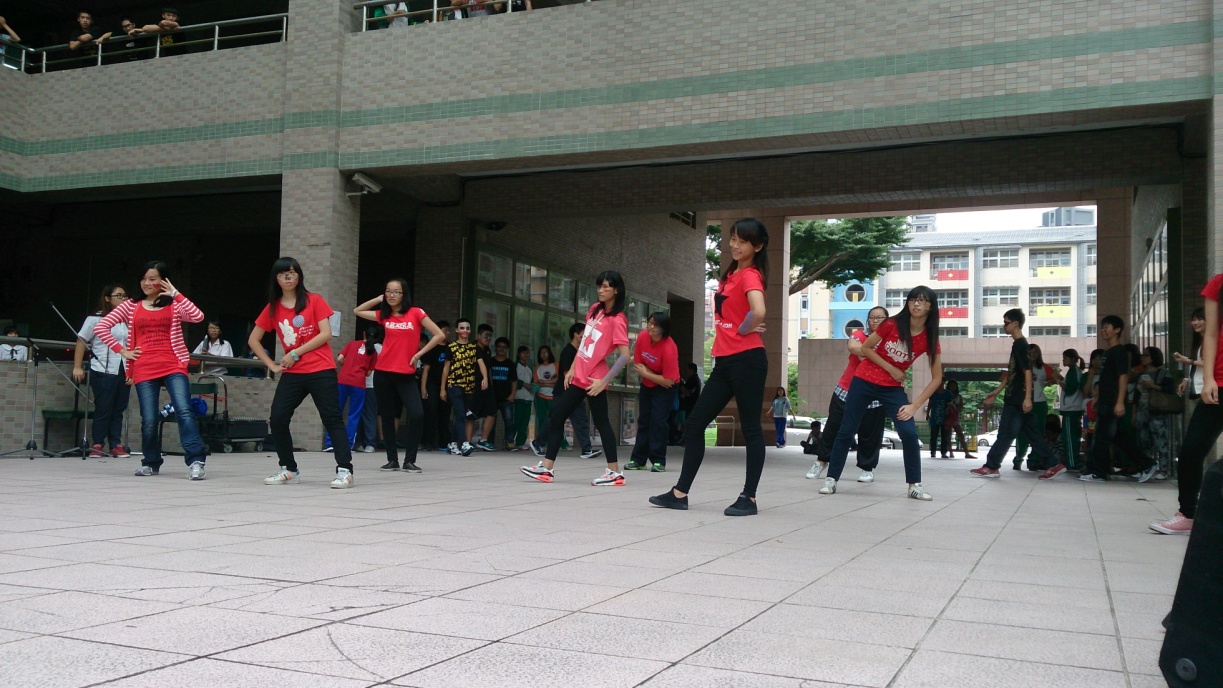 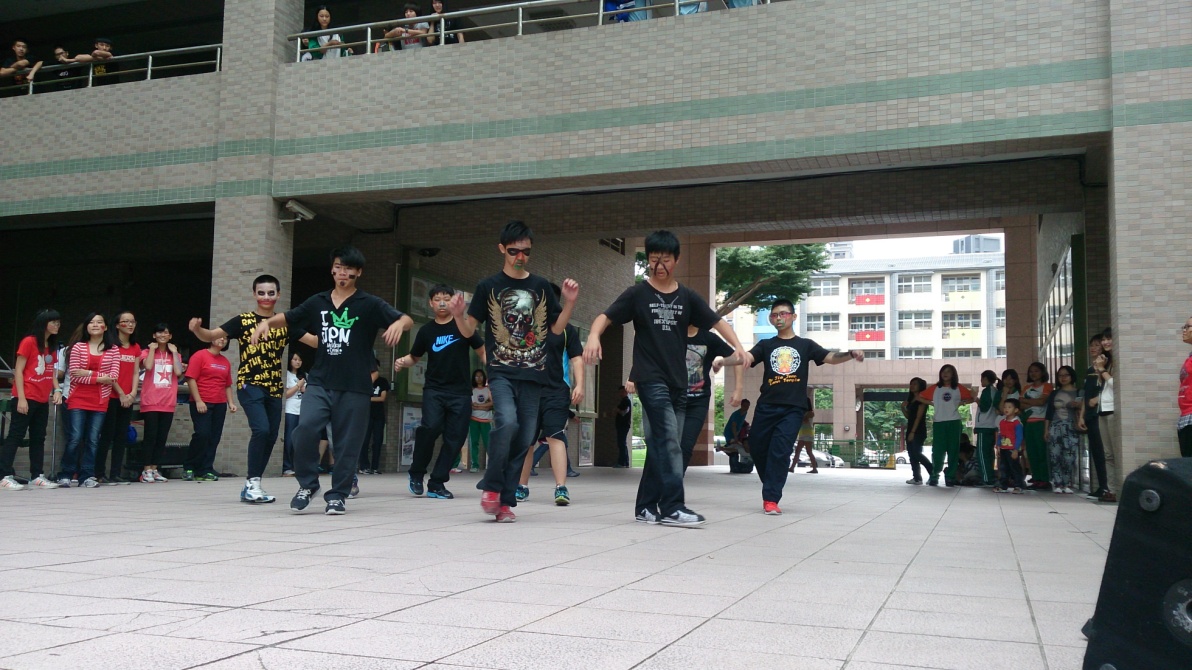 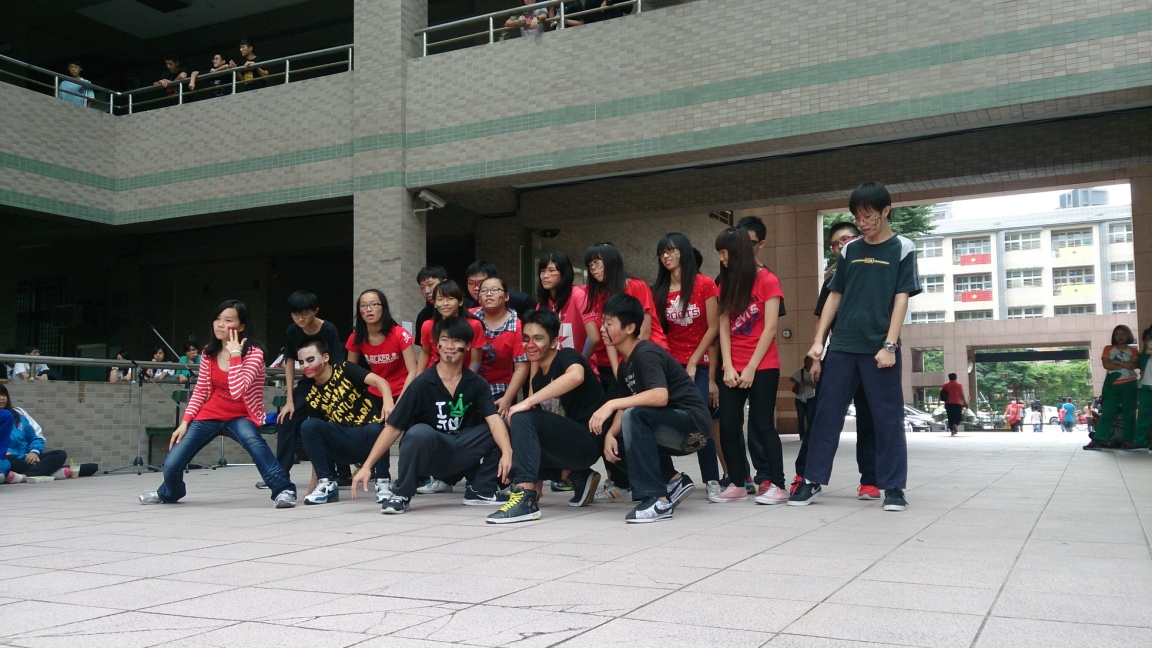 當你專注投入時，別人也是如此看著你~~
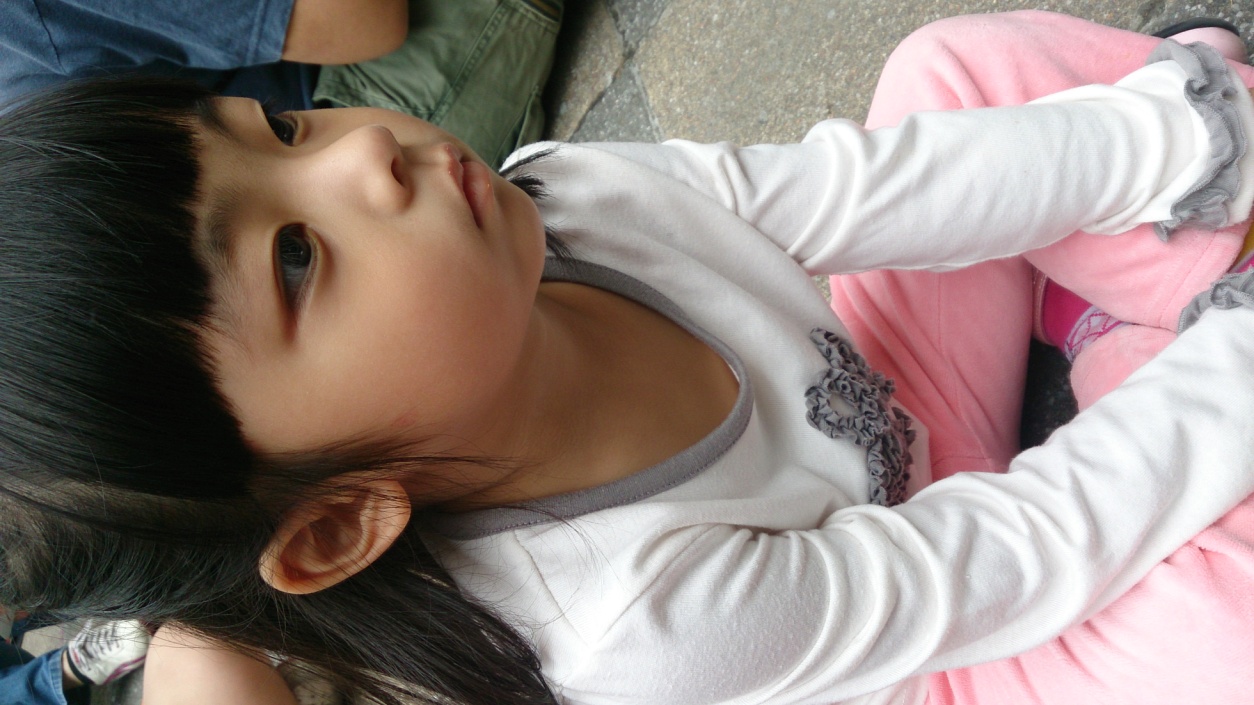 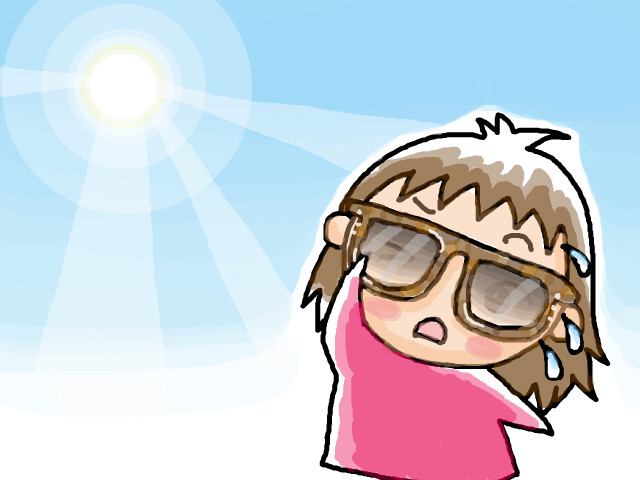 Ⅴ心得與回饋
也給自己、同學與老師一些回饋吧！
課程後，我對未來有多些認識了嗎？
我希望明天的自己邁向何方向呢？
我希望三年後的自己，在做甚麼？
我希望十年後的自己，在做甚麼？

現在的我，對自己開始有信心了嗎？

課程後我想對937的同學說…

課程後我想對輔導老師說…
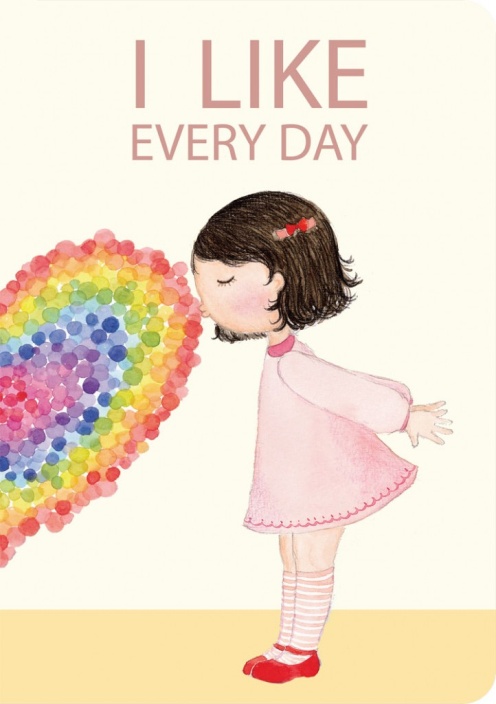 937的同學這麼說~~